Chapitre 06Plateformes de développement des SMA
Dr. MARIR Toufik
Maître de Conférences – A –
marir.toufik@yahoo.fr
Dr. MARIR Toufik
1
Méthodologies de développement des SMA
Plan
 Introduction
Classification des approches de développement des SMA
JADE
JadeX
DIMA
Dr. MARIR Toufik
2
Introduction
L’objectif: développer des SMA fidèles à leurs spécification et conception
Comment?
Le problème: développement des langages de programmation et des outils permettant la réalisation des concepts clés connus au domaine multi-agents de manière efficace et dans un framework unifié.
Ce domaine couvre aussi les techniques de spécification et V&V.
Dr. MARIR Toufik
3
Classification des approches de développement des SMA
Critères de classification
La nature de l’approche: 
proposition de langages, bibliothèques ou plateformes
La dépendance à un modèle
Jade, Jadex, DIMA
L’existence d’un concept clé
CArtAgO, Janus, JaCaMo
Le paradigme de base
Jason, Jade, 
Le domaine d’application
Jade, JaCa Android
Dr. MARIR Toufik
4
JADE
JADE (Java Agent Development Framework)
JADE est une plateforme pour le développement et l’exécution des SMA
JADE est compatible à la spécification FIPA
JADE offre des modèles programmables et extensibles et un ensemble d’outils de gestion et de test
JADE est parmi les plateformes les plus utilisées (supporté par plusieurs secteurs économiques, plus de 2000 membres actifs [2005])
Dr. MARIR Toufik
5
JADE
FIPA : THE FOUNDATION FOR INTELLIGENT, PHYSICAL AGENTS
 Organisation pour but non lucratif créé en 1996 afin de développer des standards pour la technologie Agent
Les principes de FIPA
La technologie agent offre un nouveau paradigme pour résoudre les problèmes anciens et nouveaux
Quelques technologies agent ont atteint un niveau de maturité considérable
Quelques technologies agent nécessitent la standardisation
La standardisation des technologies génériques est possible et a donné des résultats dans autres domaines
La standardisation des mécanismes internes de l’agent ne sont pas prioritaires par rapport aux infrastructures et langages qui assure l’interoprérabilité
Dr. MARIR Toufik
6
JADE
Caractéristiques de JADE
L’intéropérabilité (grâce à FIPA)
La portabilité (Java)
La simplicité d’utilisation (la complexité de la plateforme est caché par un API simple et intuitif) 
Basé sur le système de répartition (La philosophie Pay-as-you-go).
Plusieurs extensions on été proposées pour JADE: JadeX, BlueJade, Wade, PowerJade.
Dr. MARIR Toufik
7
JadeX
Point de départ: les plateformes multi-agents ciblent l’aspect middelware et ouverture ou les aspects liés au raisonnement 
Face à ce constat, Jadex est développé 
Jadex est un moteur de raisonnement basé sur Jade pour l’architecture BDI:
Représentation explicite des buts
L’intégration des mécanismes de raisonnement
L’utilisation de la POO (Java) et la technologie XML
Dr. MARIR Toufik
8
JadeX
Dr. MARIR Toufik
9
JadeX
Belifs (Croyances):
Deux types de croyances: Belief et Belief set
Représentation orientée objet de croyances
Les croyances ne sont pas seulement des objets passifs
Goals (Buts):
Les buts sont représentés explicitement comme objets dans la base des buts (Goalbase) 
La base des buts est accessible par le raisonnement ou par les plans
Quatre types de buts: perform, achieve, query, maintain
Un but a plusieurs états: option, actif, suspendu
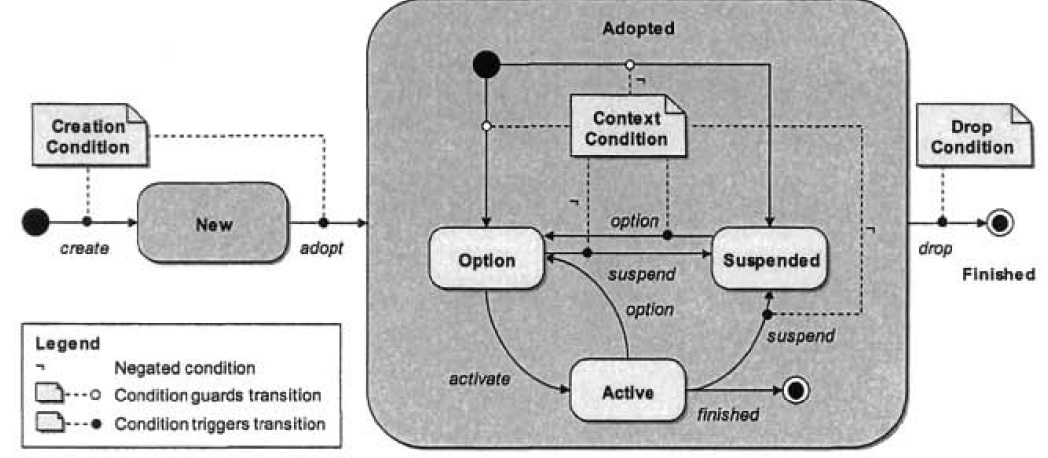 Dr. MARIR Toufik
10
JadeX
Plans :
Les plans représentent les comportements des agents
Un plan est composé d’un en-tête et un corps
Dans l’en-tête, on spécifie le contexte d’exécution d’un plan
Le corps du plan spécifie les actions à exécuter 
Capabilities (Capacités):
Un mécanisme pour regrouper plusieurs éléments
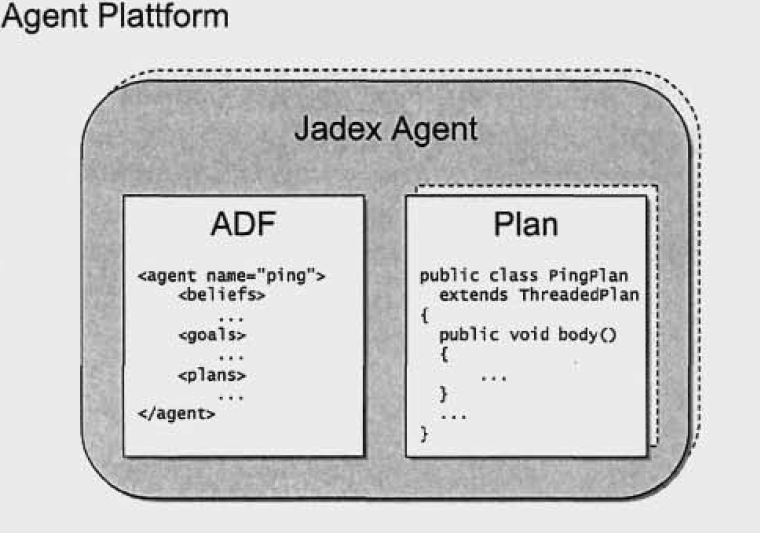 Dr. MARIR Toufik
11
DIMA
DIMA (Développement et Implémentation des Systèmes Multi-Agents)
Les systèmes multi-agents sont conçus comme extension de la POO
Le projet est développé par Guessoum en 1993 (Lip6).
La plateforme a été programmée initialement par Smalltalk-80, puis en Java
DIMA est utilisé pour le développement de plusieurs projets réels
DIMA permet le développement des SMA de manière modulaire
Dr. MARIR Toufik
12
DIMA
Module de supervision
Données
Contrôle
Meta-Comportement
….
Module 1
Module 2
Module n
Comportement
Dr. MARIR Toufik
13
DIMA
Avantages de l’architecture DIMA
Possibilité de définir des agents à granularité variable.
Possibilité de définir des agents à structure adaptative.
Possibilité d'intégrer différents modèles d'agents.
Possibilité de définir des bibliothèques de composants réutilisable
Réduire le temps d'implémentations.
Faciliter le développement pour des non-spécialistes des SMA.
Dr. MARIR Toufik
14
DIMA
Le composant proactif
Gdima.kernel.ProactiveComponents 






Les méthodes principales: step(), isAlive(), isActive(), wwait(), wwait(long n)
ProactiveComponent
ProactiveComponentEngine
Step()
isAlive()
startUp()
proactivityLoop()
Proactivity : ProactiveComponent
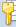 Dr. MARIR Toufik
15
DIMA
ProactiveComponent
engine : ProactiveComponentEngine
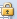 Step()
isAlive()
DIMA permet de développer des agents réactifs
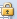 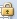 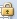 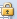 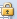 RuleBasedProactiveComponent
ATNBasedProactiveComponent
ATNBasedBehavior
RuleBasedBehavior
AgentIdentifier
BasicReactiveAgent
Atn : ATN
currentState
Rb : Rulebase
id : string
id : AgentIdentifier
Dr. MARIR Toufik
16
DIMA
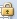 DIMA permet de développer des agents interactifs
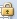 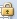 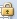 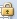 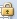 AgentCommunicationChanne
AgentManagementSystem
FIPAACLMessage
Directoryfacilitator
Message
ACLLInform
ACLTell
ACLAsKIF
BasicReactiveAgent
AgentIdentifier
AgentNme
ReactiveCommunicatingAgent
CommunicationComponent
Acquaintances : HashMapv
mailBox : MailBow
Com: CommunicationComponent
Behavior : ProactiveComponent
id
Id : string
readMailBox()
receiveMessage()
sendAll()
receiveMessage()
sendMessage()
sendMessageToAll()
Dr. MARIR Toufik
17
DIMA
ProactiveComponent
engine : ProactiveComponentEngine
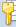 Step()
isAlive()
DIMA permet de développer des agents adaptatifs grâce aux méta-raisonnements
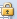 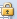 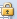 ClassifierBasedMeta-Behavior
GeneticBasedMetaBehavior
RuleBasedMetaBehavior
MetaBehavior
behavior : proactiveComponent
comditionList : HashMap
actionList : HashMap
getConditionlist()
getActionList()
setConditionList()
setActionList()
Dr. MARIR Toufik
18
DIMA
DIMA supporte plusieurs types d’agents adaptatifs
L’ATN (Augmented Transition Network) est parmi les techniques les plus utilisée
Dima.tools.automata
Exemple de code d’une  méthode step
public void step() {
 currentState =currentState.crossTransition(this);
}
DIMA offre plusieurs méthodes pour le développement d’automate ATN: ATN(), setFinalStates(), setInitialState(), addTransition ()
Dr. MARIR Toufik
19
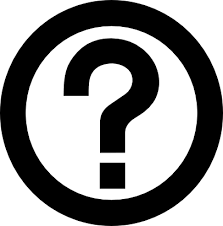 Dr. MARIR Toufik
20